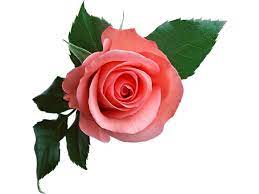 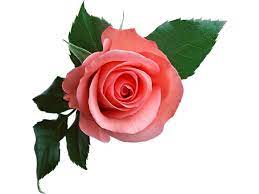 আজকের পাঠে সবাইকে স্বাগতম
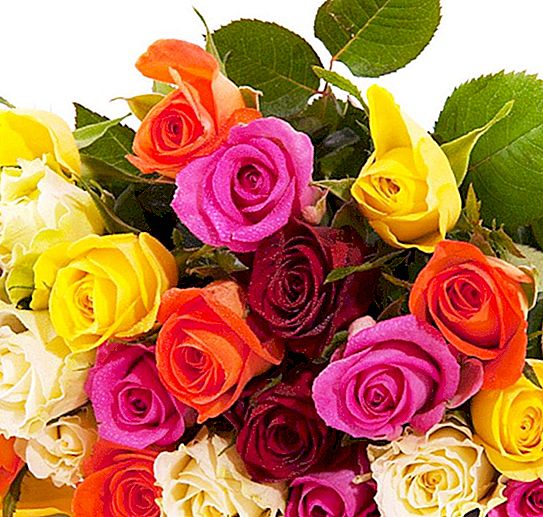 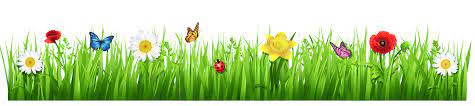 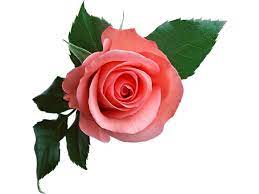 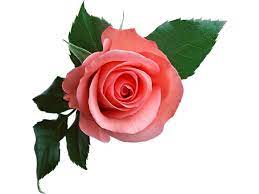 শিক্ষক পরিচিতি
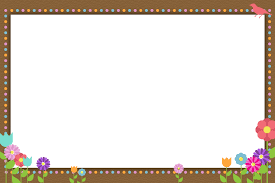 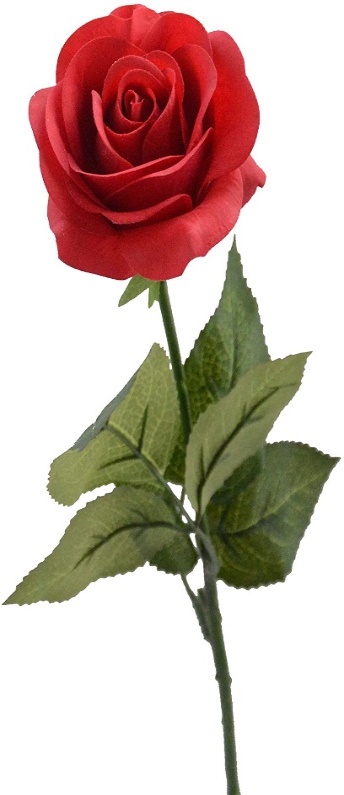 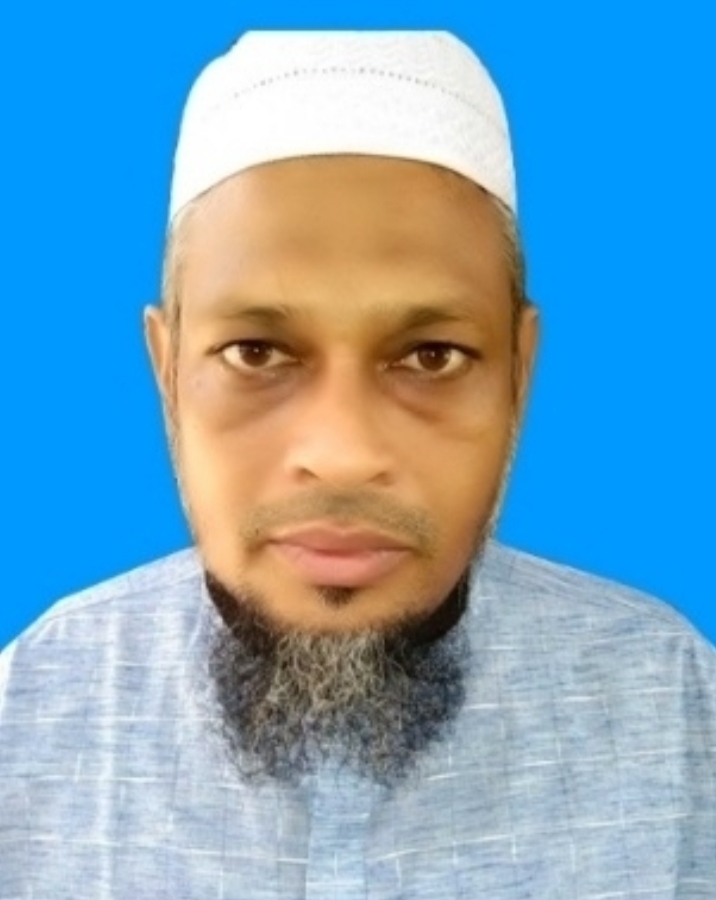 মোহাম্মদ শাহ আলম 
প্রভাষক  আর্থনীতি 
মোজাদ্দেদীয়া ইসলামিয়া আলিম মাদরাসা 
কালিয়াকৈর গাজীপুর
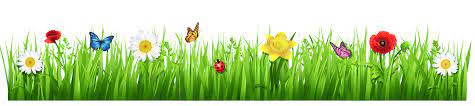 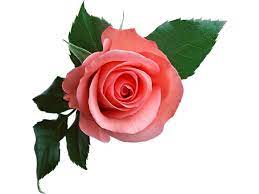 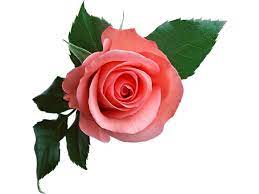 পাঠ পরিচিতি
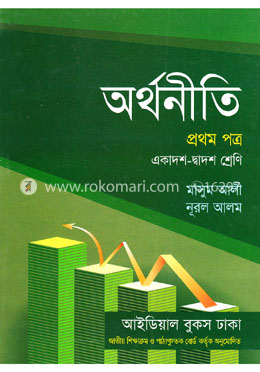 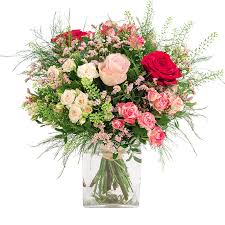 অর্থনীতি ১ম পত্র
আলিম ২য় বর্ষ
১ম অধ্যায়
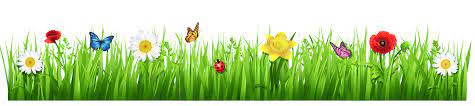 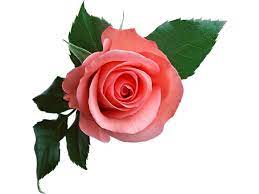 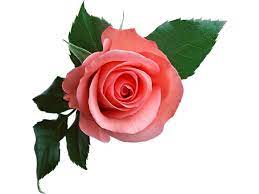 ধনতান্ত্রিক অর্থব্যবস্থা
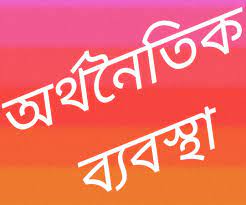 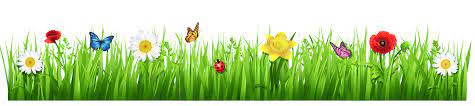 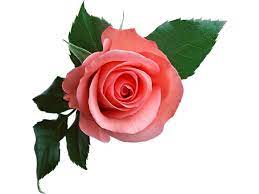 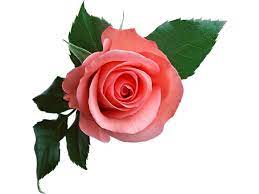 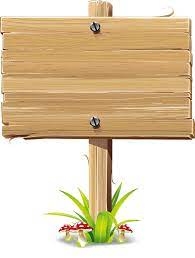 পাঠ শিরোনাম
অর্থনৈতিক ব্যবস্থা
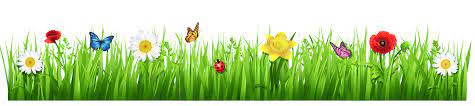 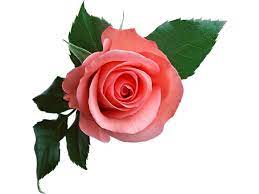 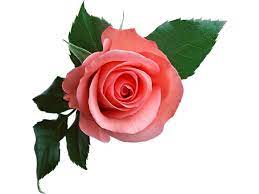 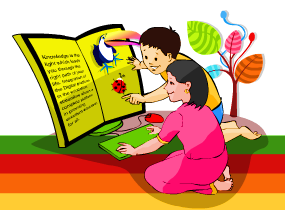 শিখনফল
এই পাঠ  শেষে শিক্ষার্থীরা .........
ধনতান্ত্রিক অর্থব্যবস্থা সম্পর্কে বলতে পারবে ।
 নির্দেশমুলক অর্থব্যবস্থা সম্পর্কে বলতে পারবে ।
মিশ্র অর্থব্যবস্থা সম্পর্কে বলতে পারবে ।
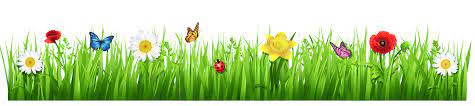 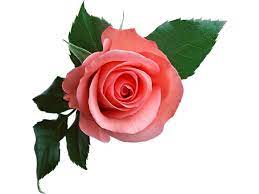 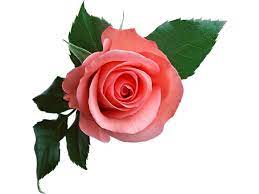 একক কাজ
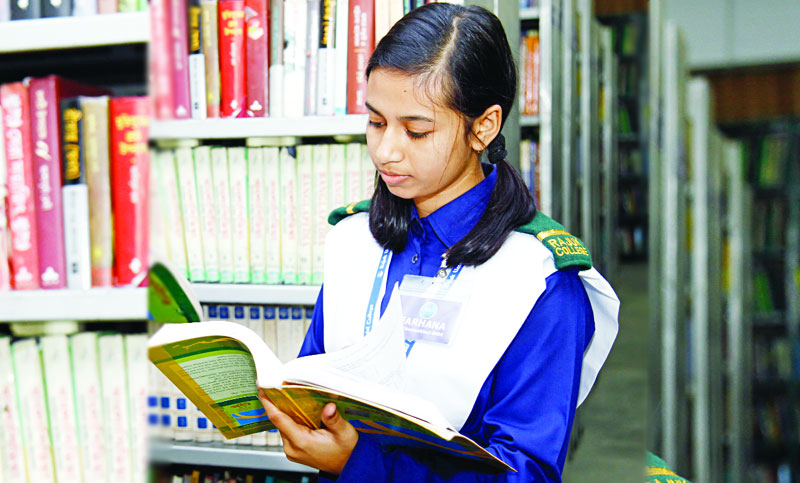 নির্দেশমুলক অর্থব্যবস্থা বলিতে কী বুঝায় ?
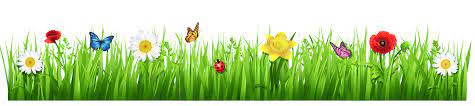 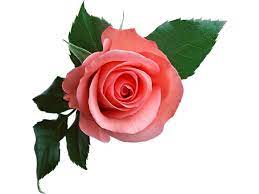 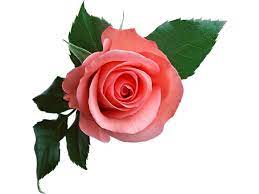 দলীয় কাজ
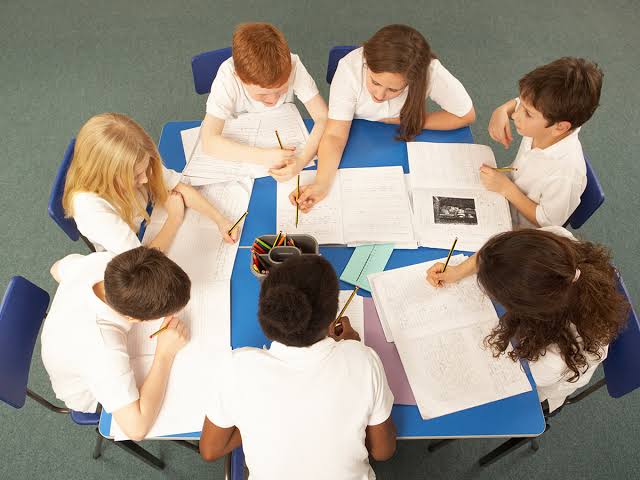 ধনতান্ত্রিক অর্থব্যবস্থার বৈশিষ্ট্য আলোচনা কর ।
 নির্দেশমুলক অর্থব্যবস্থা বৈশিষ্ট্য আলোচনা কর ।
মিশ্র অর্থব্যবস্থা বৈশিষ্ট্য আলোচনা কর ।
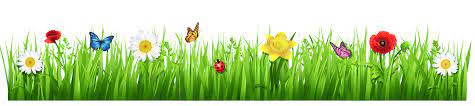 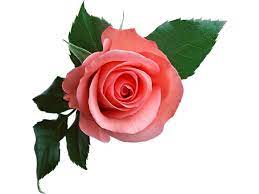 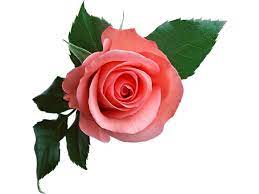 মূল্যায়ন
সর্বপ্রথম নির্দেশ মুলক ব্যবস্থার কথা ব্যাখ্যা করেন কে?
কত সালে নির্দেশ মুলক অর্থব্যবস্থার কথা ব্যাখ্যা করা হয় ?
 নির্দেশ মুলক অর্থব্যবস্থার প্রাধান বৈশিষ্ট্য কী?
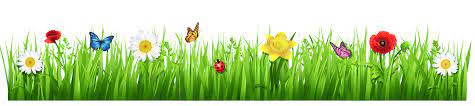 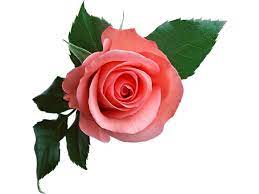 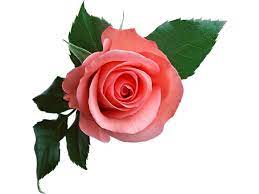 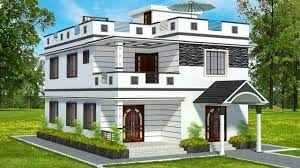 বাড়ীর কাজ
ধনতান্ত্রিক অর্থব্যবস্থার ভুমিকা আলোচনা কর।
 নির্দেশমুলক অর্থব্যবস্থার উৎপাদন ও বন্টন পদ্দতি আলোচনা কর ।
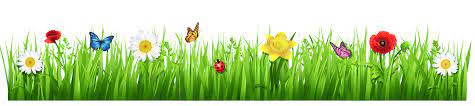 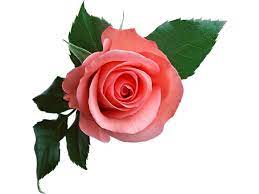 ধন্যবাদ
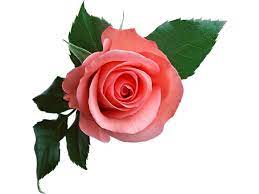 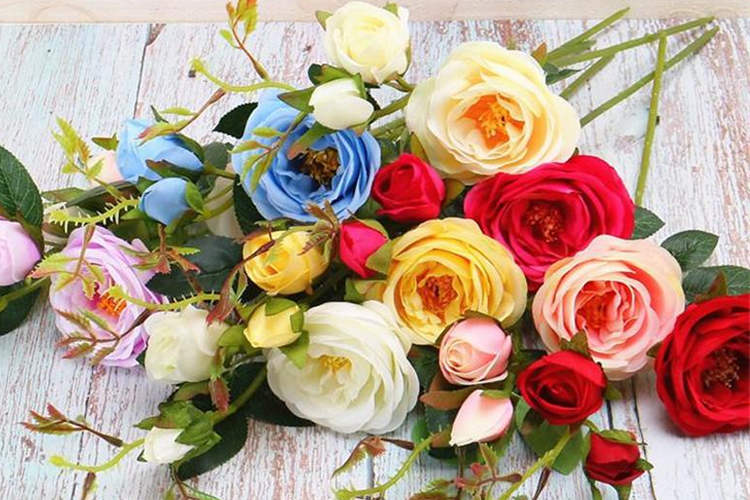 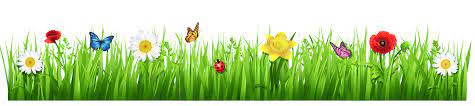